Revitalize Iowa’s Sound Economy Program
Iowa Transportation Commission Business Meeting
May 10, 2022
List of Immediate Opportunity Applications Recommended
TOTAL PROJECT COST
PERCENT PARTICIPATION
RECOMMENDED AMOUNT
PROJECT NAME
JOBS
SPONSOR
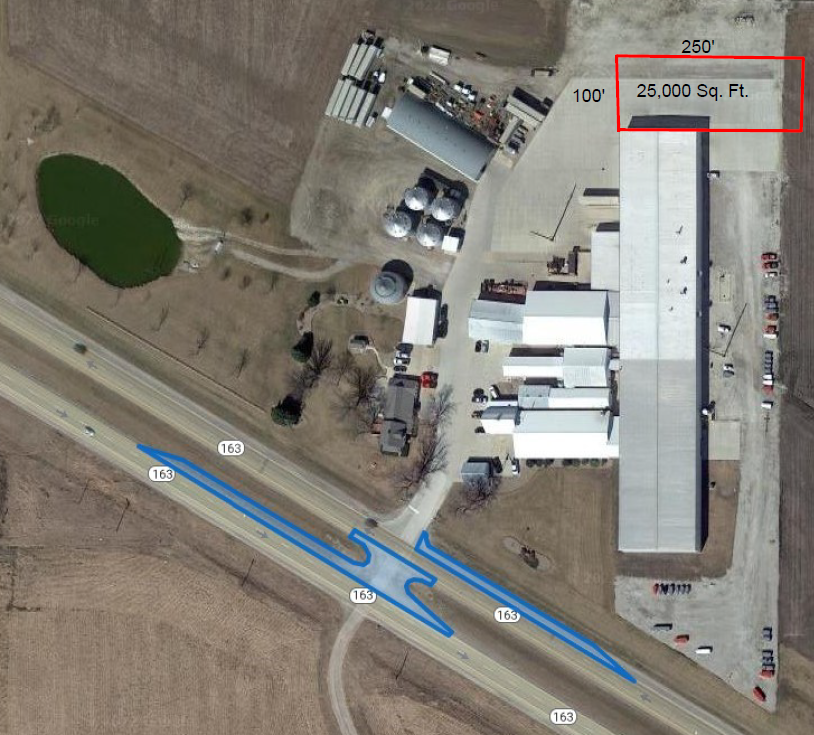